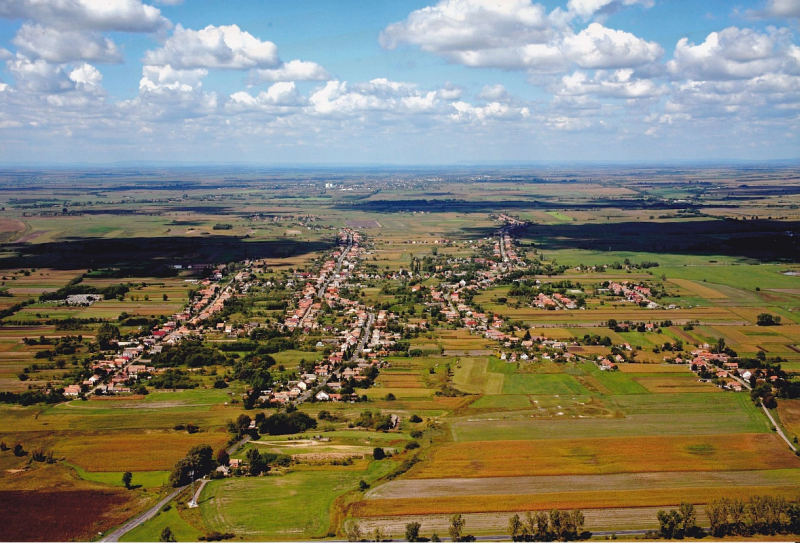 Új utakon AlaponStart mintaprogramHonnan indultunk
Bevezetés
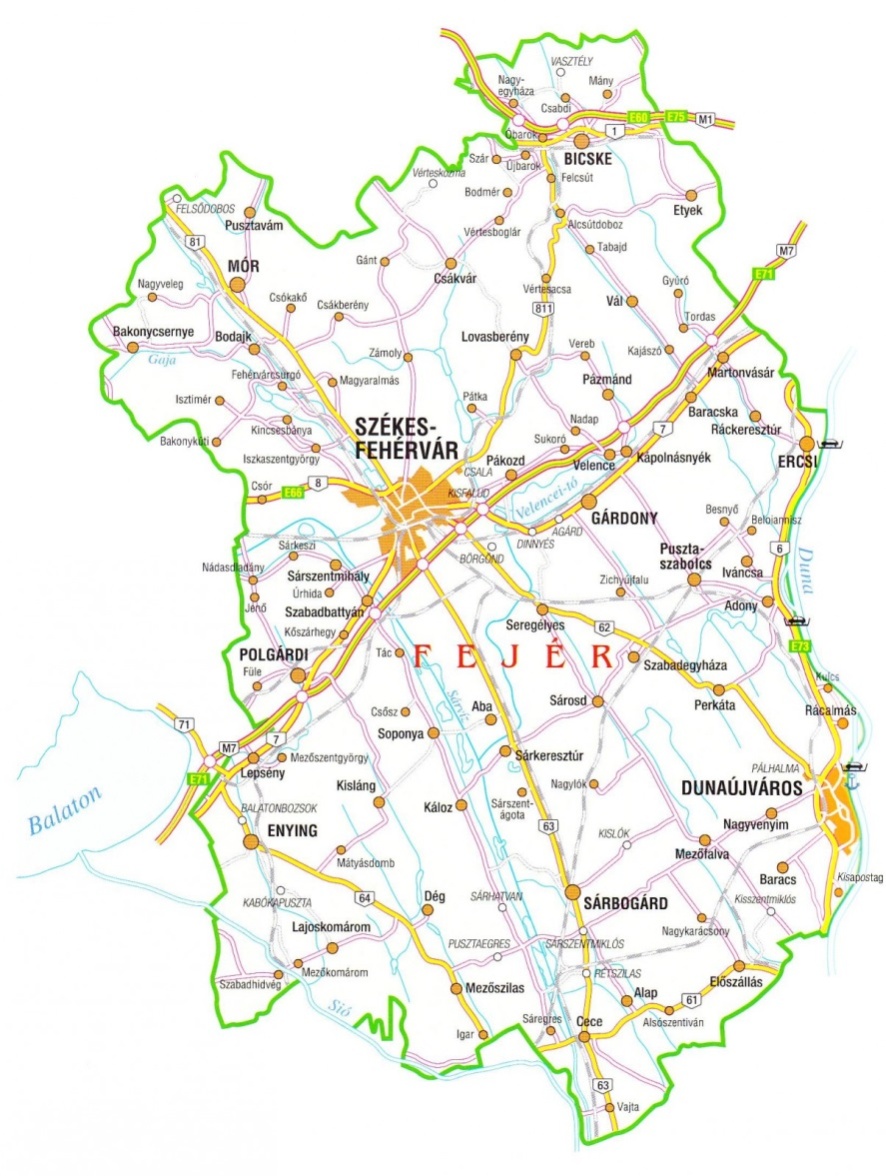 Alap község Fejér megye déli részén elhelyezkedő hátrányos helyzetű, társadalmi-gazdasági és infrastrukturális szempontból elmaradott település 
4829 km2 alapterületű
2010 fő lakos
Sárbogárdi Járási Hivatal 
Munkaügyi Kirendeltségének 
illetékességébe tartozik 9 más 
 településsel 1 várossal
Településünk jellemzői
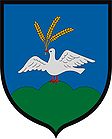 Lehetőségek
Megyei, Járási együttműködések erősítése:
Jó termőföldek kihasználása, 
Legelőterületek jobb kihasználása
Pályázati lehetőségek, külső pénzügyi források megszerzése
Építészeti és táji értékek megőrzése

Veszélyek
Népesség csökkenése, elöregedés
Szennyvízkezelés megoldatlan marad
Termőföldek nem megfelelő módon való kihasználása
Erősségek
Jó termőföldek
Meglévő, bevizsgált és engedélyezett ásványvízkút
Termálforrások
Jó szintű alapellátás


Gyengeségek: 
Megyei járási periféria
Öregedő népesség
Korlátozott munkalehetőség
Belvizes területek a belterületen
Szennyvíztisztítás megoldatlansága
Munkaerő-piaci helyzet, munkalehetőség
Folyamatos lélekszámcsökkenés
Fiatalok elvándorlása
Szociális problémák
Nem megfelelő a közösségi közlekedés
Munkalehetőség korlátozott
Legnagyobb foglalkoztató jelenleg az Önkormányzat (intézményei, közmunka)
 Arany János Mezőgazdasági KFT
Fejér Megyei Önkormányzat Integrált Szociális Intézménye
Alap község életkor szerinti megoszlása
2015 népesség nyilvántartás
Regisztrált álláskeresők Alap községben (2009-2014)
Forrás: saját szerkesztés KSH adatok alapján
[Speaker Notes: A regisztrált álláskeresők számának csökkenésében szerepe van a közfoglalkoztatási programoknak, a központilag különböző célcsoportok számára indított munkaerő-piaci programoknak is. (Bíró, 2014)]
A közfoglalkoztatásba belépett álláskeresők végzettség szerinti összetétele Alap községben
Forrás: Saját kutatás (n=30)
Munkahely keresési csatornák
Forrás: Saját kutatás (n=30)
Munkahely keresési szempontok
Forrás: Saját kutatás (n=30)
Közmunkaprogramban való részvétel száma
Forrás: Saját kutatás (n=30)
Tervek a közmunkaprogram vége után
Forrás: Saját kutatás (n=30)
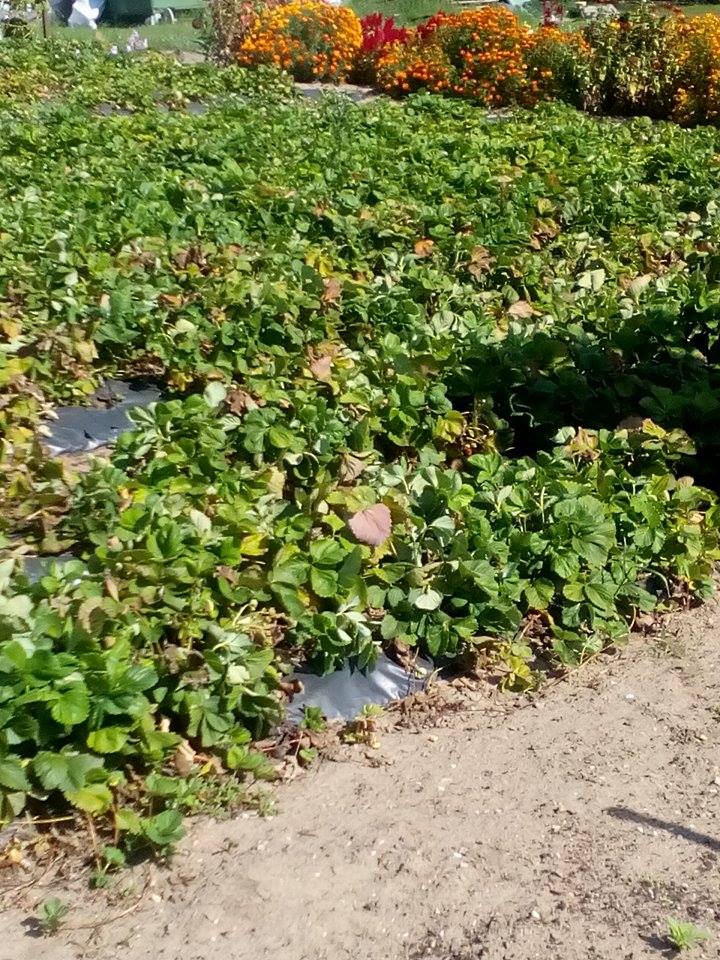 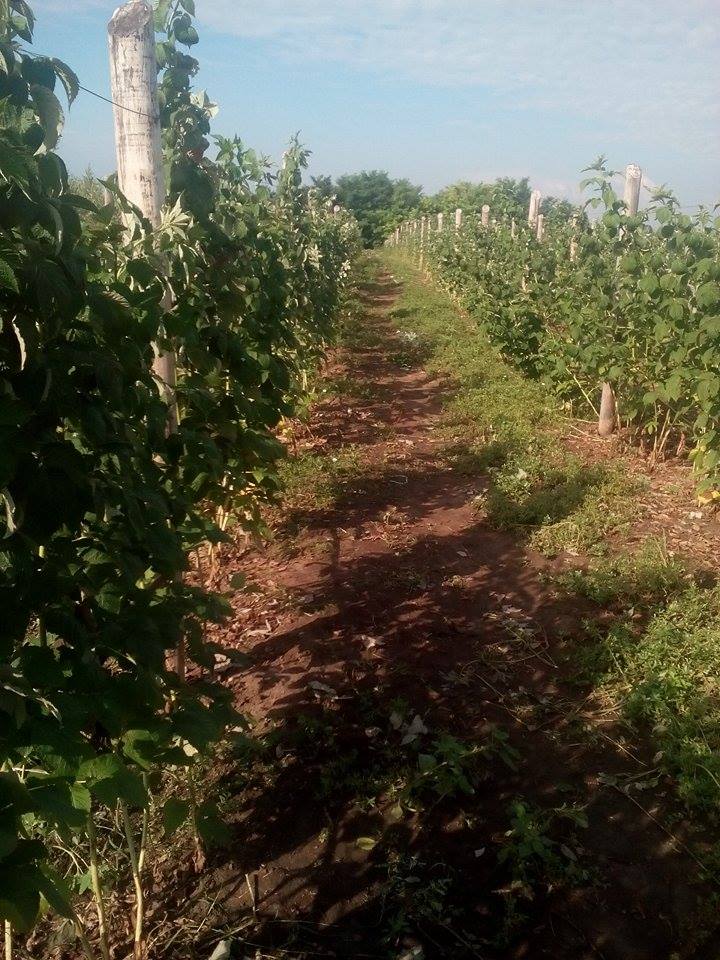 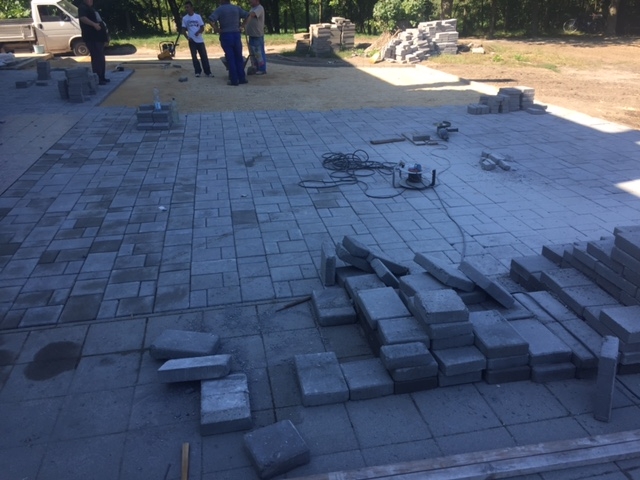 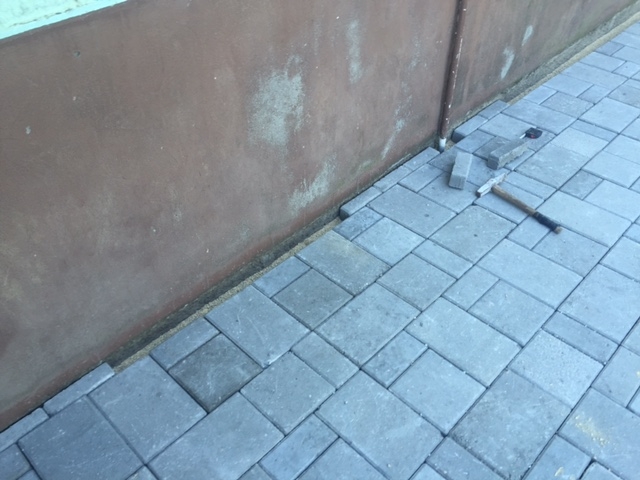 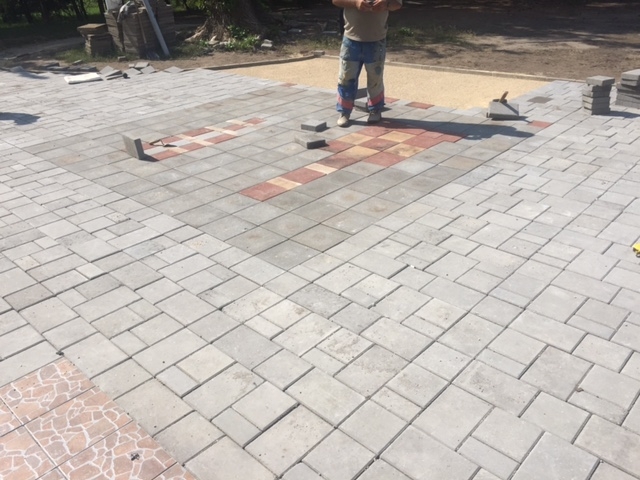 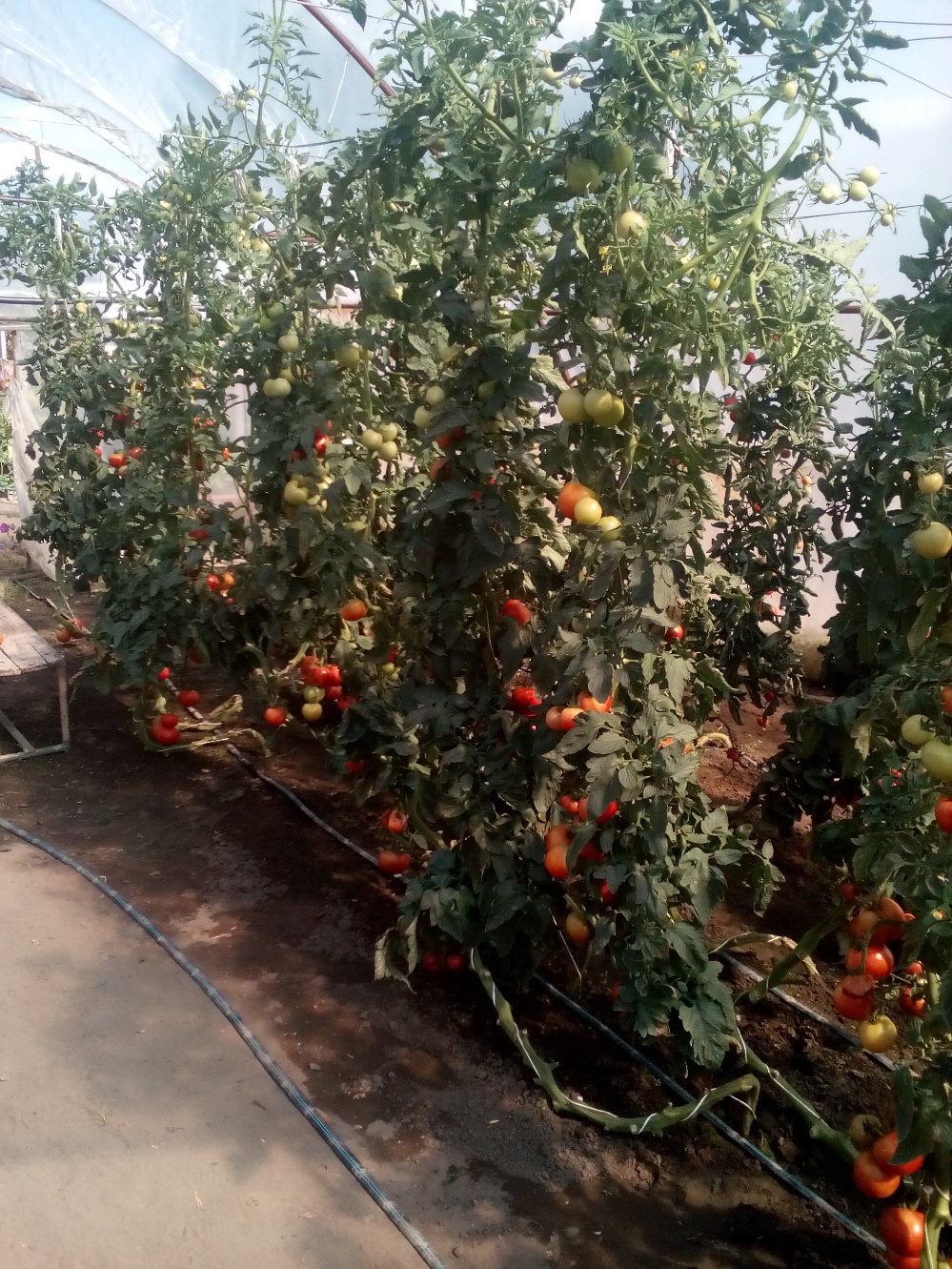 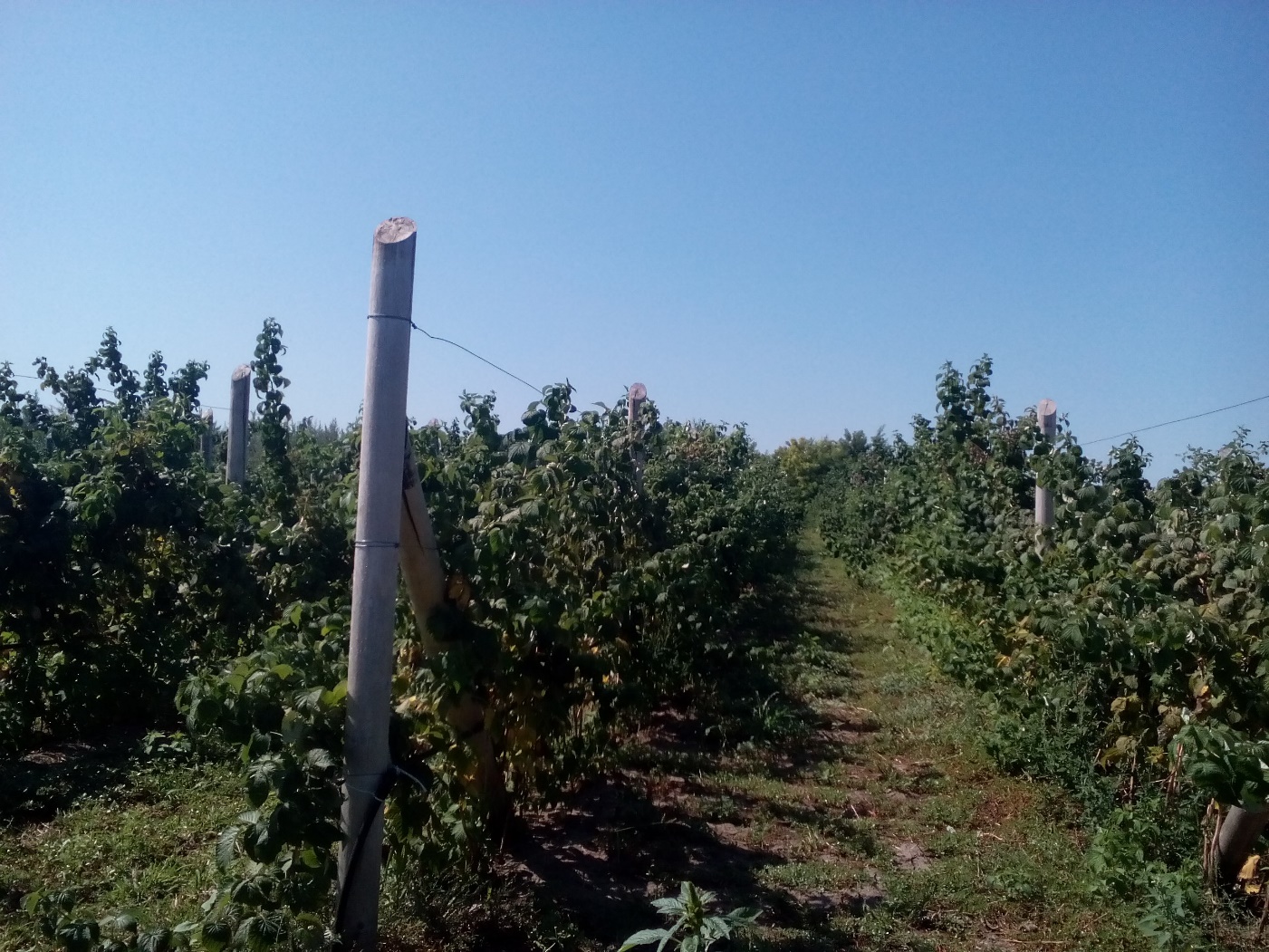